ECONOMIC OUTLOOK: 2025
Dr. Michael L. Walden, Reynolds Distinguished Professor Emeritus
North Carolina State University
REVIEW OF THE COVID RECESSION & RECOVERY
COVID HIT IN EARLY 2020 – SEVERE RECESSION 
 SHARP RECOVERY BEGAN IN MAY 2020
BUT THREE NEW CHALLENGES:
           * LABOR SHORTAGES
		  *	SUPPLY CHAIN DISRUPTIONS
           * RISING PRICE INFLATION RATE
QUARTERLY REAL GDP GROWTH RATE, 2015-24
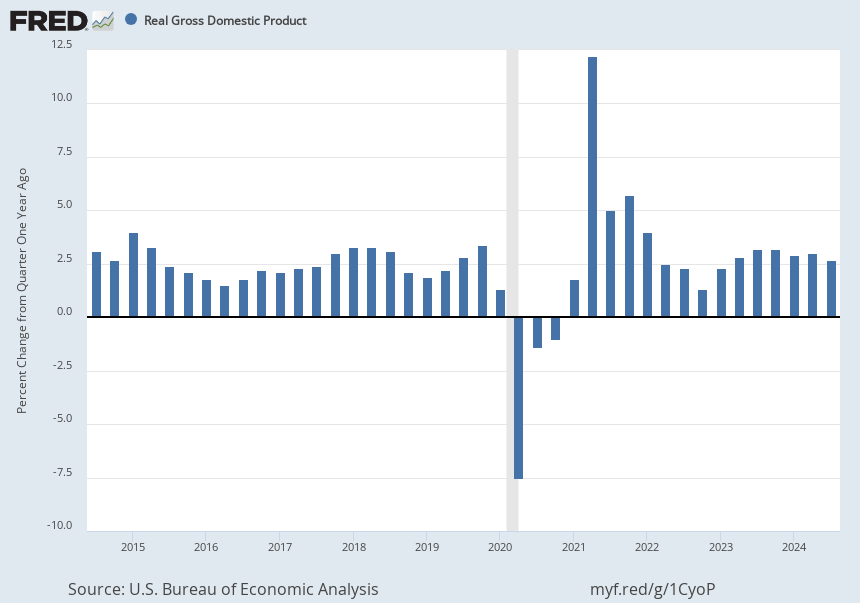 EMPLOYMENT TRENDS, 2019-2024
UNEMPLOYMENT RATE 2015-2024
LABOR FORCE PARTICIPATION RATE, 2020-24
JOB OPENINGS, 2002 - 2024
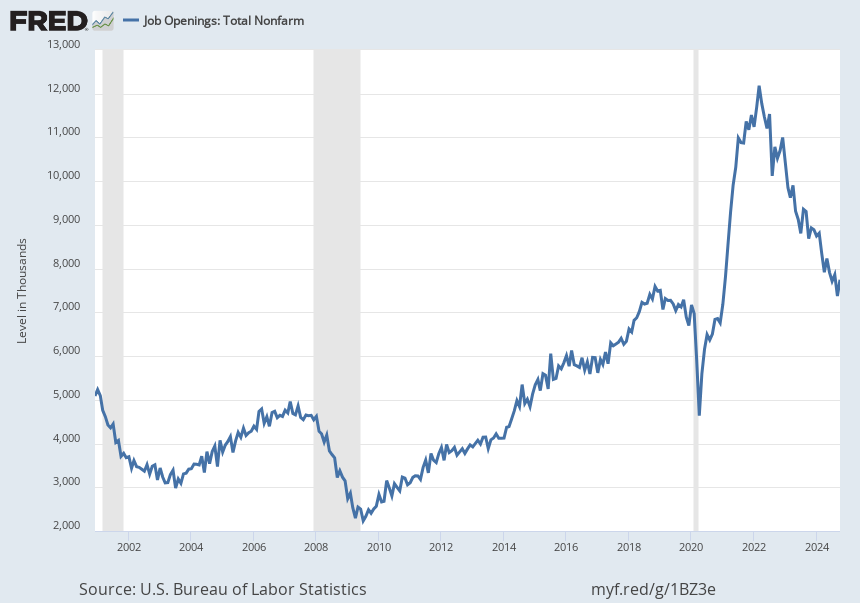 LABOR PRODUCTIVITY GROWTH IS BACK AFTER A                 SLUMP DURING THE PANDEMIC
LINGERING ISSUE IS INFLATION    ANNUAL CPI INFLATION RATE, 2020-2024
CAUSE OF INFLATION JUMP: TOO MUCH         DEMAND AND TOO LLITTLE SUPPLY
ON DEMAND SIDE: 
  $6 TRILLION OF STIMULUS

ON SUPPLY SIDE:
  SUPPLY CHAIN SHUTDOWNS
WILL PRICES FALL TO PRE-PANDEMIC LEVELS?
SOME WILL; MOST WON’T

”DEFLATION” HAPPENS IN BAD TIMES

FOR THE AVERAGE PRICE TO FALL, WAGES MUST FALL

SOLUTION IS FOR EARNINGS TO INCREASE FASTER THAN PRICES
WINNERS AND LOSERS IN HOUSEHOLD ECONOMICS
AVERAGE PRICES HAVE RISEN 2%  MORE THAN WORKER EARNINGS
           SINCE 2021

  BUT STOCK MARKET (S&P 500) IS UP 48% SINCE 2021

  AND “SAME-HOME” PRICES ARE UP 38% SINCE 2021
FED FIGHTS COVID, THEN INFLATION - RATES
FED FIGHTS COVID, THEN INFLATION - MONEY
NOW FED IS CHANGING POLICY AGAIN
SOFT LANDING APPEARS TO HAVE BEEN ACHIEVED


SIGNS OF SLOWER GROWTH, BUT NO RECESSION 


FED’S RECENT BIG ANNOUNCEMENTS:  0.5% CUT 
         FOLLOWED BY TWO 0.25% RATE CUTS
“     DOT” DIAGRAM OF FEDERAL FUNDS RATE         HIGH OF 5.5%; NOW AT RANGE OF 4.25% TO 4.5%                       END OF 2025 EXPECTED AT 3.75%
BUT NOT ALL INTEREST RATES HAVE FALLEN      CREDIT CARD RATE               10-YEAR TREASURY RATE
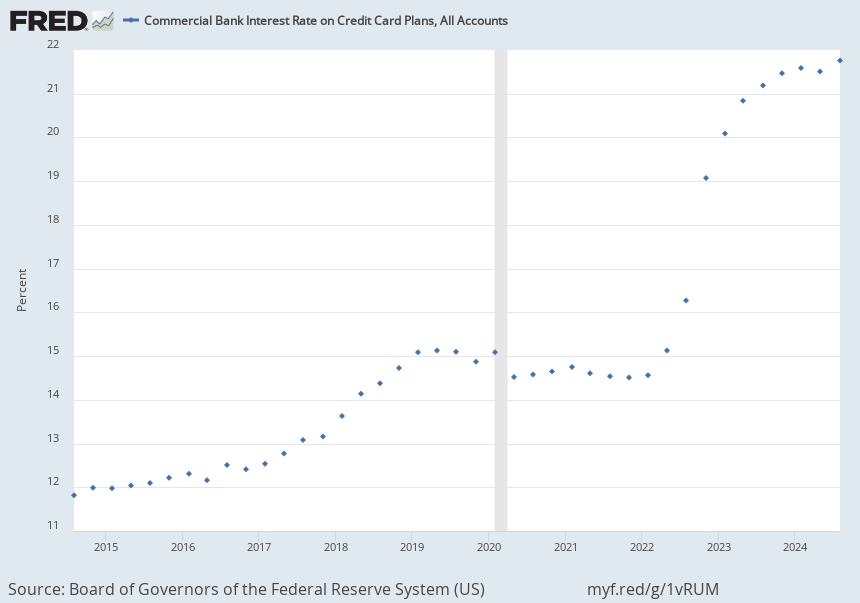 EXAMPLE:  10 YEAR
FISCAL POLICY HAS BEEN MODESTLY STIMULATIVE
LEADING ECONOMIC INDICES                NATIONAL                                    NORTH CAROLINA
FORECAST
FED WILL SLOWLY LOWER THEIR KEY INEREST RATE THROUGH 2025
  
  CONSUMER PURCHASING POWER WILL RETURN IN 2025

  ECONOMY WILL GROW IN THE  1.5% TO 2.5% ANNUAL RANGE

  JOBLESS RATE WILL STAY IN THE 3.5% TO 4.5% RANGE
FORECAST, CONTINUED
ANNUAL INFLATION RATE WILL SETTLE AT 2.5% TO 3% in 2025

 SHORT TERM WORRIES: CONSUMER DEBT, COMMERCIAL REAL ESTATE
  
LONG TERM WORRIES: SOCIAL SECURITY, DEBT, AI AND LABOR MARKET
BUT NEW ADMINISTRATION’S POLICIES COULD ALTER THESE FORECASTS                                                                                   1.NEW TAX CUTS
STIMULATE GROWTH OR

            INCREASE DEBT?
2. DE-REGULATION
INCREASE BUSINESS PRODUCTIVITY

                         OR

MOVE AWAY FROM COLLECTIVE
                 GOALS?
3. INCREASE FOSSILL FUEL PRODUCTION
LOWER ENERGY COSTS

                       OR

 SACRIFICE CLIMATE GOALS?
4. REDUCE IMMIGRATION
IMPROVE NATIONAL SECURITY
                              OR

    REDUCE LABOR SUPPLY AND SLOW
                  THE ECONOMY ?
5. IMPOSE TARIFFS
STIMULATE DOMESTIC PRODUCTION

                                  OR

            INCREASE CONSUMER COSTS?
HOUSEHOLD DEBT PAYMENTS AS % OF DISPOSABLE INCOME
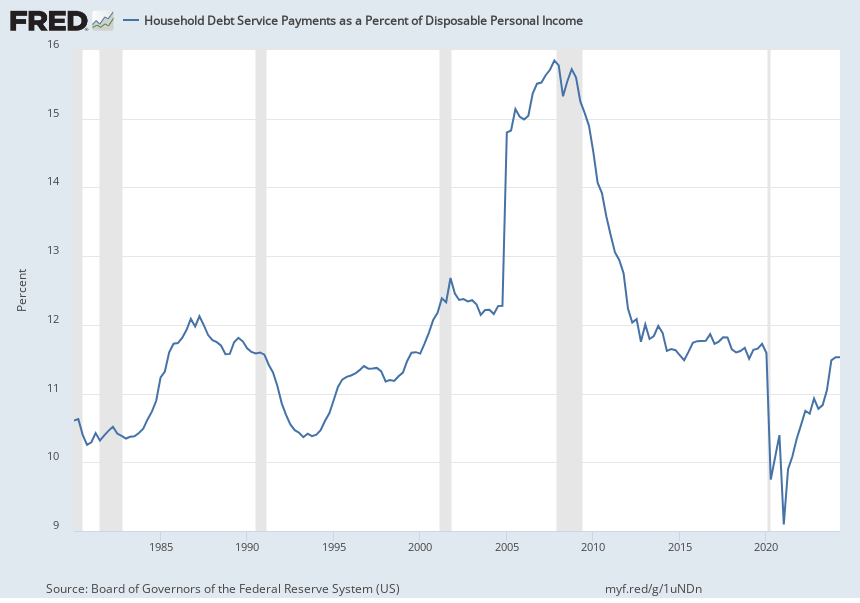 HOUSEHOLD DEBT DELINQUENIES ARE UP
COMMERCIAL REAL ESTATE DELINQUENCIES ARE UP
COMMERCIAL REAL ESTATE PRICES ARE DOWN
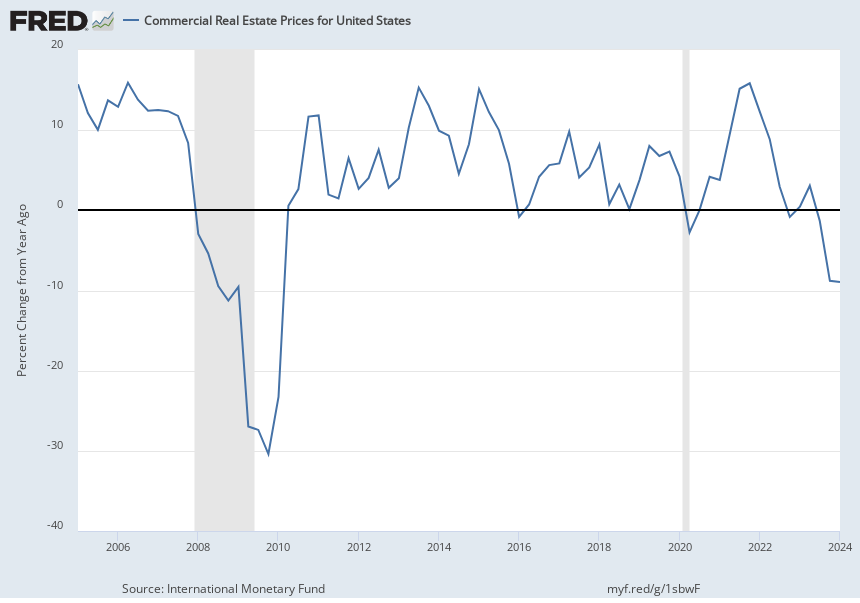 BIG ISSUES – SOCIAL SECURITY
BIG ISSUE: NATIONAL DEBT
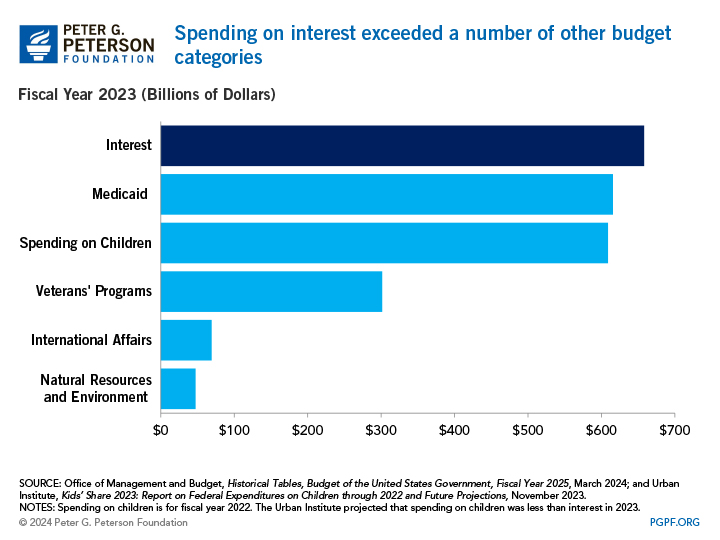 BIG ISSUE: A1 AND LABOR MAREKT CHANGE
DISPLACEMENT OF COGNITIVE WORK
JOBS DELETED AND CREATED
NEEDED RE-TRAINING FOR MILLIONS
OVERAL OF HIGHER EDUCATION
REGIONAL ANALYSIS: RISE OF THE SOUTH
GDP GROWTH RATE BY STATE
STATES’ RANKINGS ON NET IN-MIGRATION, 2020-23
NC:    #3
  SC:  # 5
TOP PERFORMING CITIES (MILKIN INST)
1. AUSTIN                         7. FAYETTEVILLE, ARK
2. RALEIGH                      8. DALLAS
3. BOISE                           9. OLYMPIA, WASH.
4. SALT LAKE                   10. CHARLOTTE              
5. PROVO                       11. CHARLESTON, SC
6. NASHVILLE
NORTH CAROLINA’S BIRTH RATE IS FALLING
CONTRIBURTION OF MIGRATION FROM OTHER STATES IS UP
CONTRIBUTION OF FOREIGN IMMIGRATIONS IS STRONGLY UP
ECONMIC GROWTH IN NC IS SPREADING
IN LAST FOUR YEARS, MAJOR TECH AND PHARMA 
        ANNOUCNEMENTS FOR:

         JOHNSTON CO.
         CHATHAM CO.
         ROCKY MOUNT-WILSON-GREENVILLE
         HICKORY
         POSSIBILITY OF “REMOTE WORK COMMUNITIES”?
CONCLUSION
ECONOMIES NEVER RUN PERFECTLY

ALWAYS CHALLENGES & OPPORTUNITIES

PUBLIC POLICY MAKERS HAVE LIMITED IMPACT ON 
			THE ECONOMY’S DIRECTION
MY RECENT BOOKS – SOMETHING FOR EVERYONE !
Launch
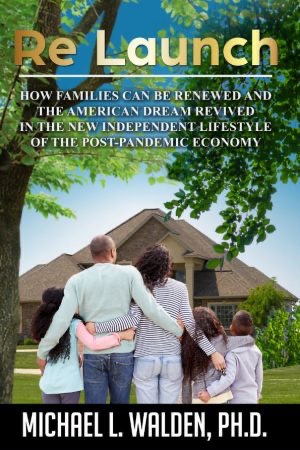 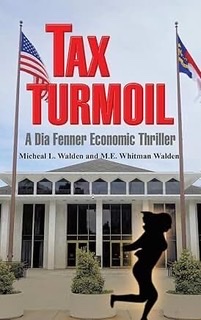 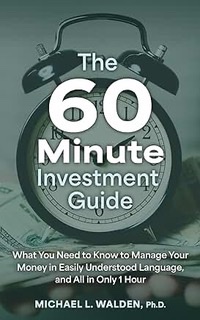